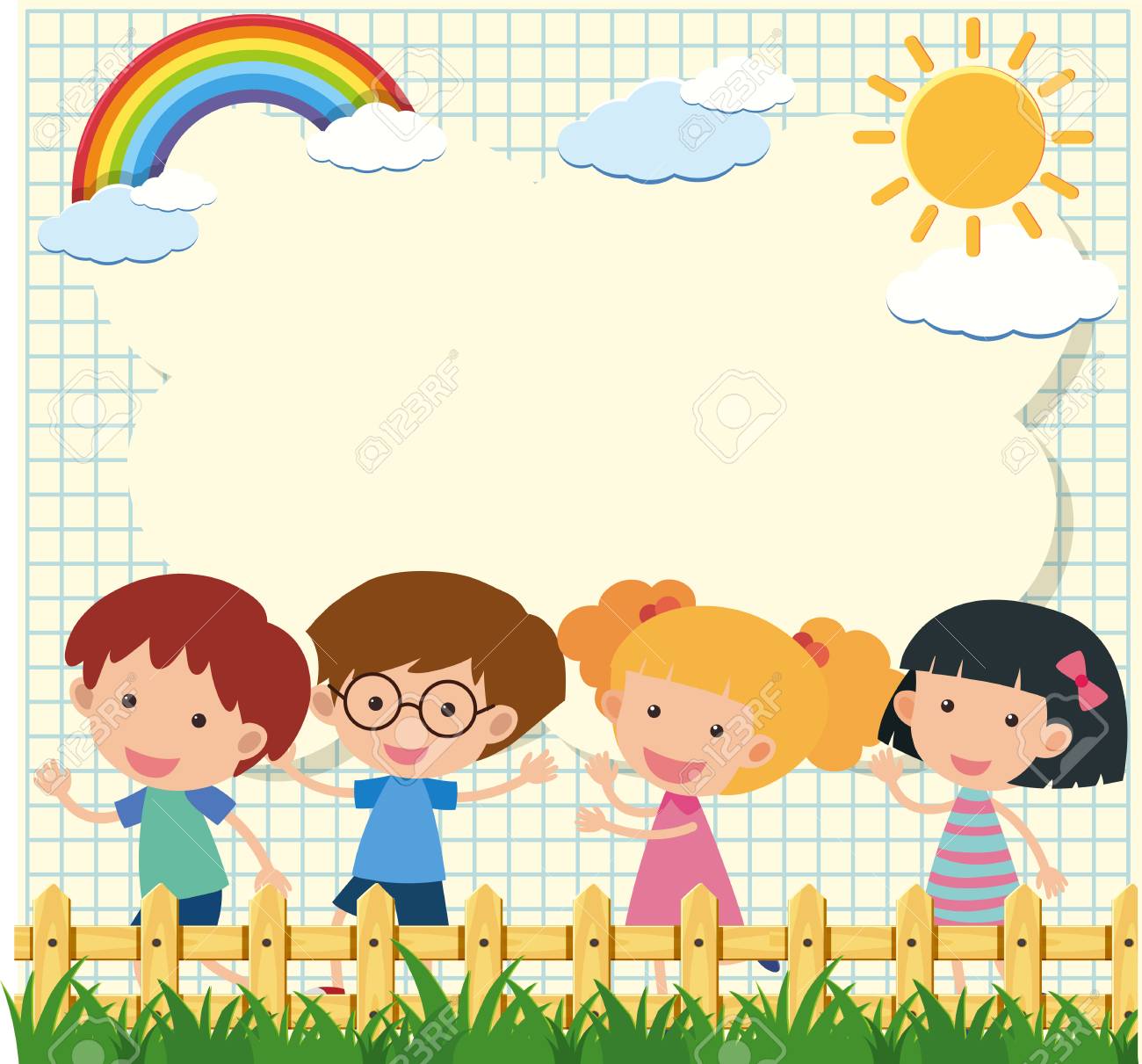 Chào mừng tất cả các con!
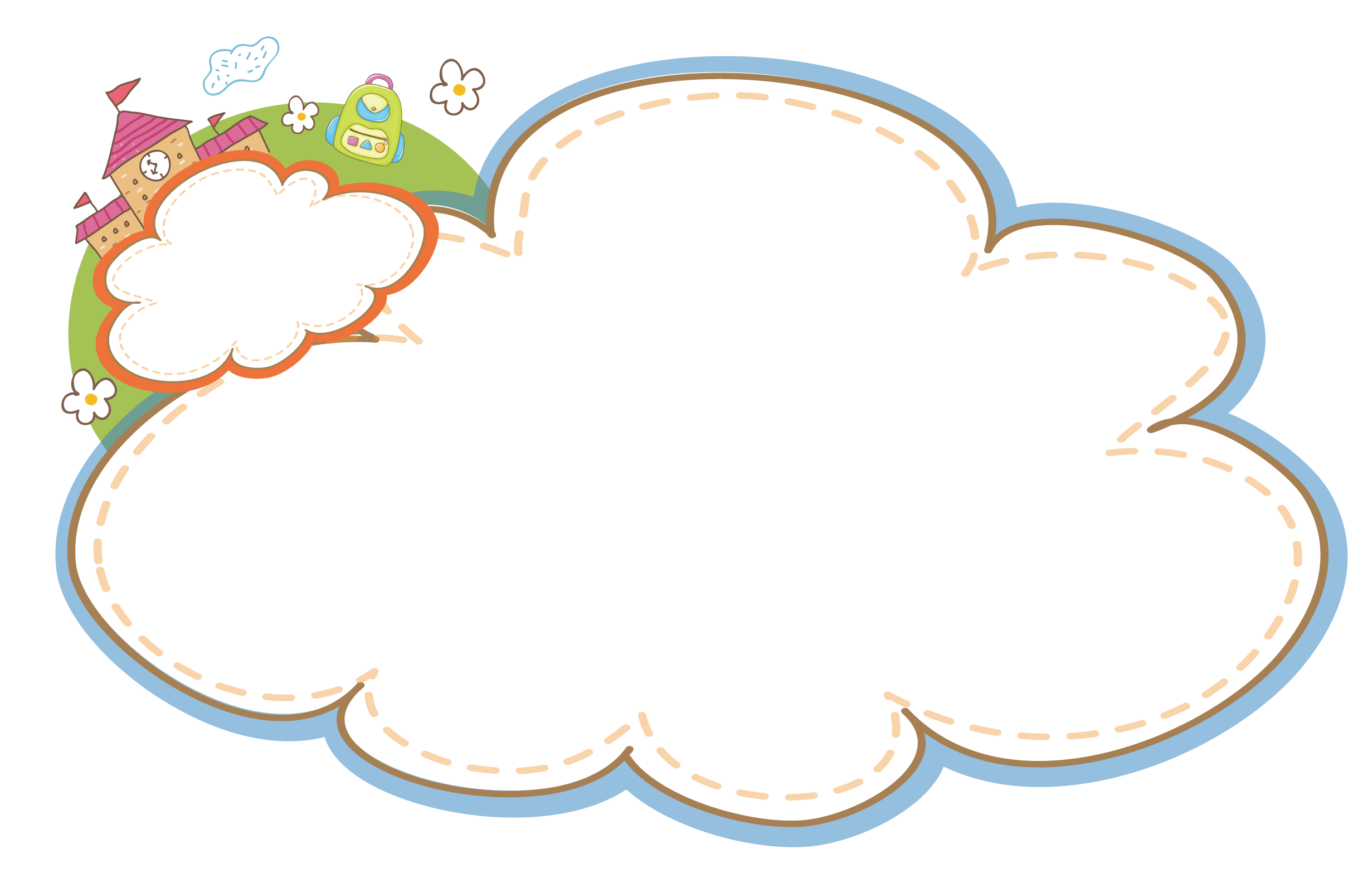 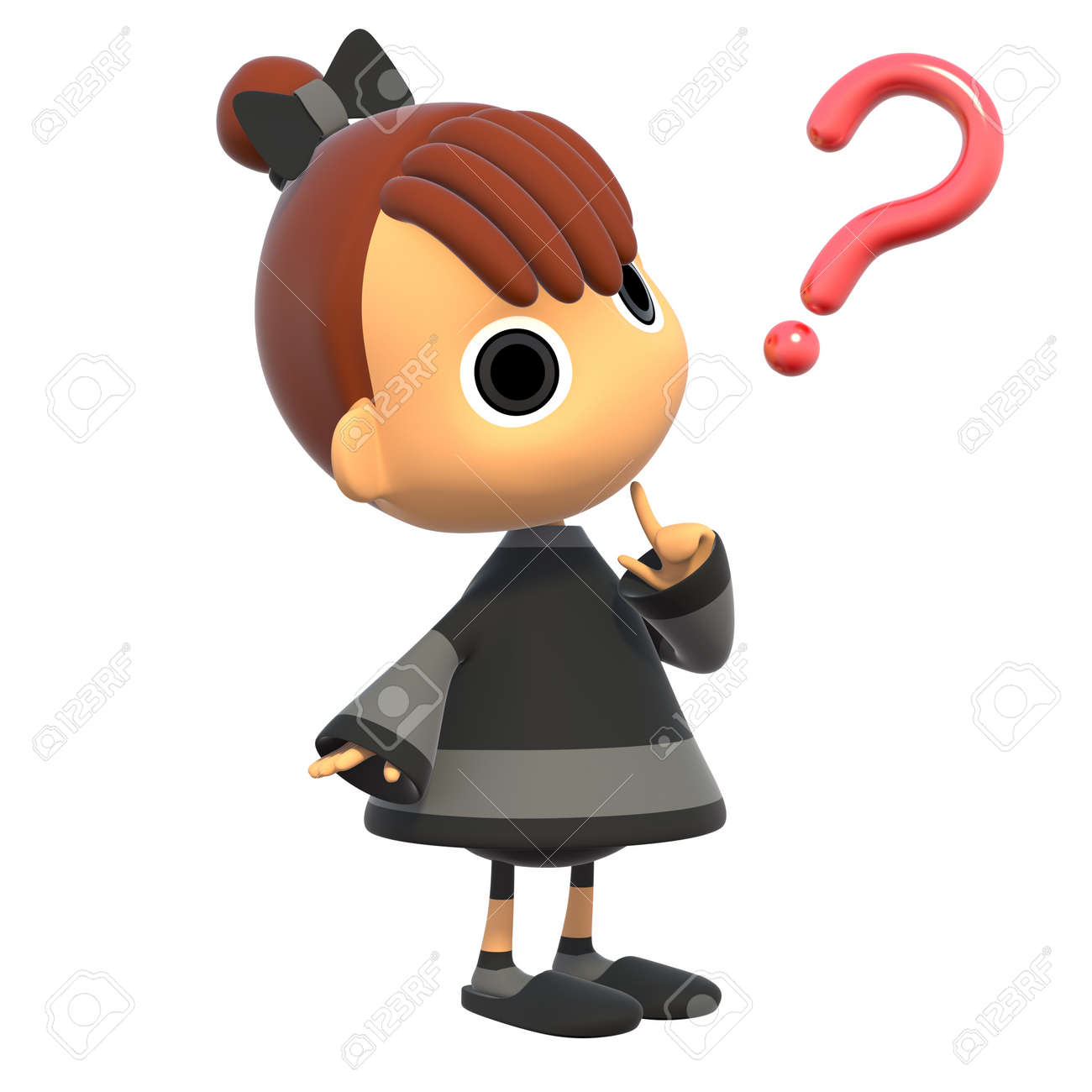 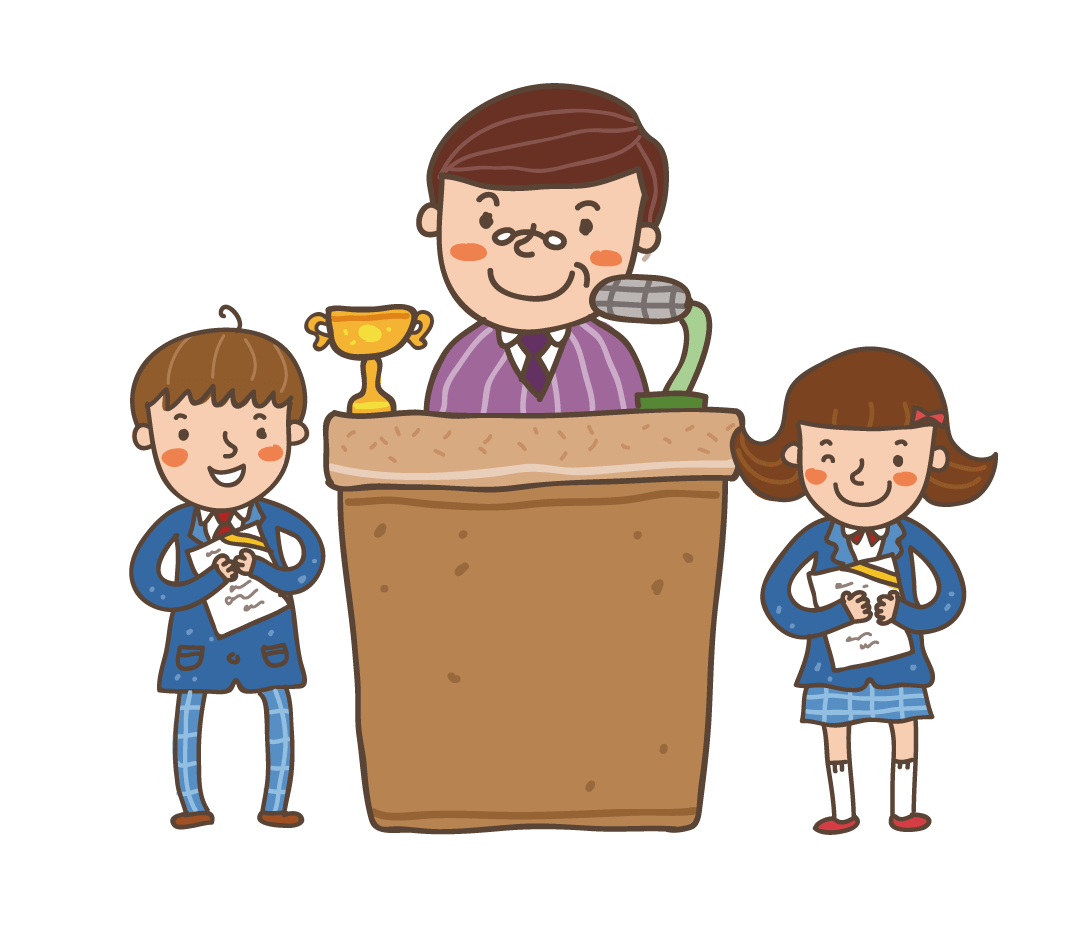 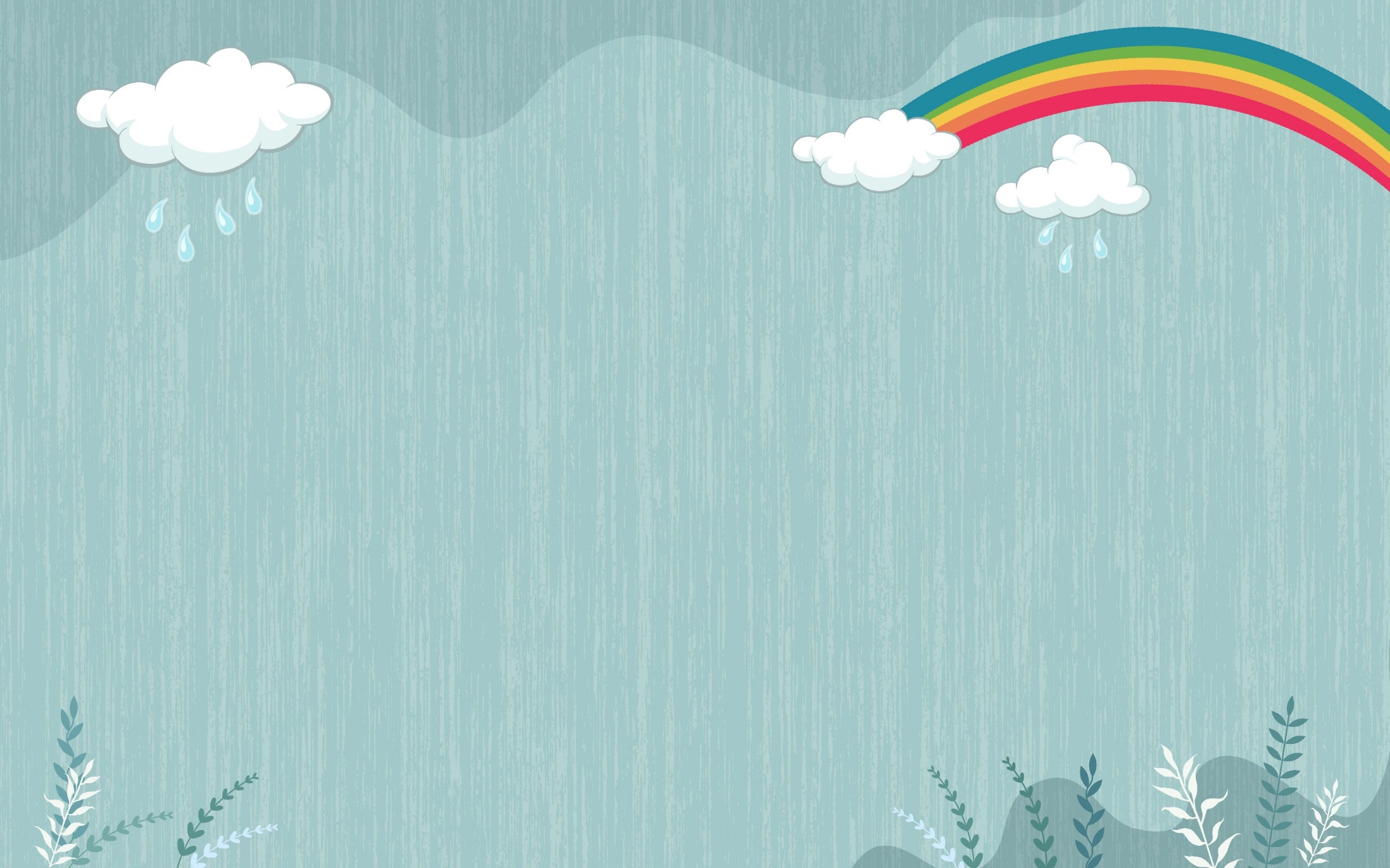 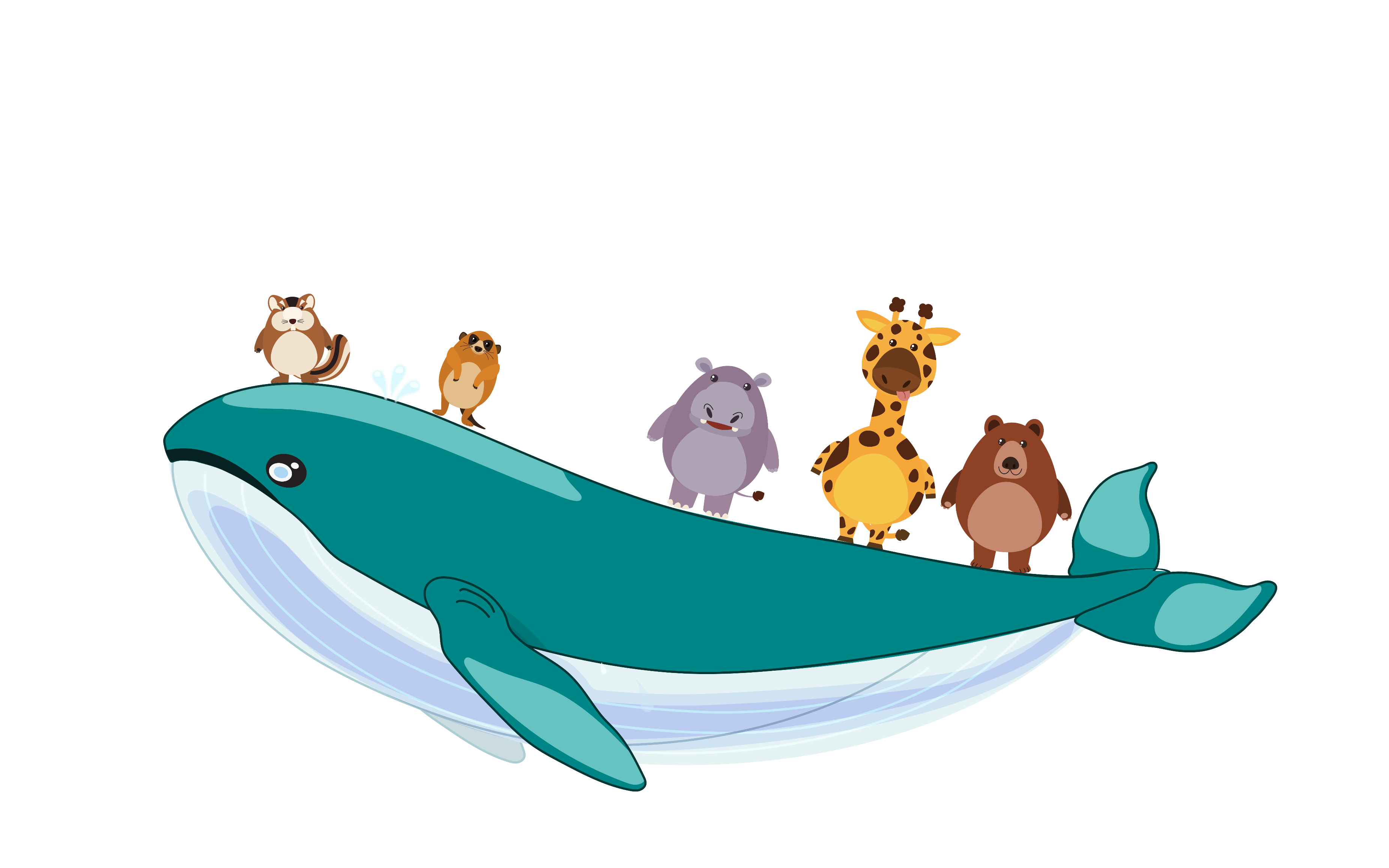 HẸN GẶP LẠI